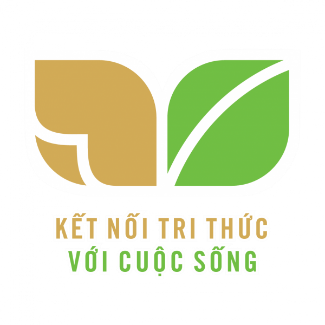 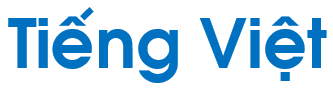 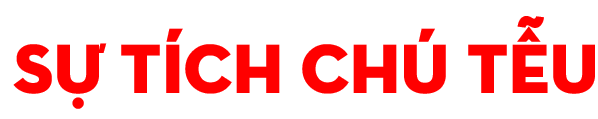 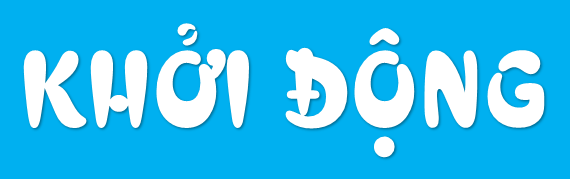 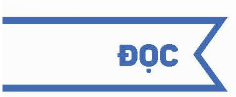 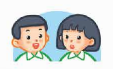 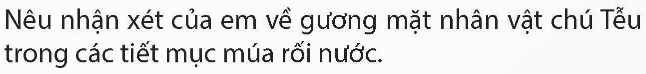 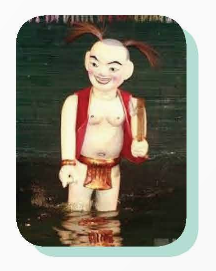 Gương mặt nhân vật chú Tễu trong các tiết mục múa rối nước trông rất vui tươi, miệng luôn cười và hai má hồng hào, mặt trắng sáng.
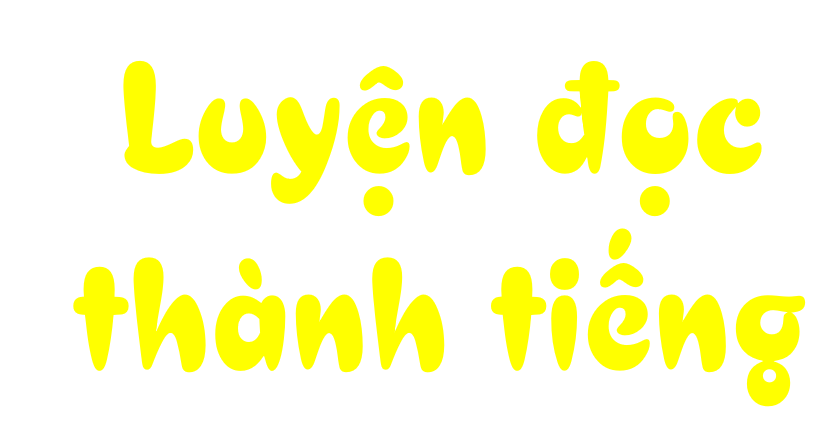 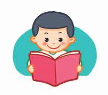 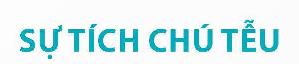 Nhân vật:
1. Ông quản phường rối nước
2. Tễu – anh trai làng
Cảnh 1: Tại xưởng mộc phường rối nước.
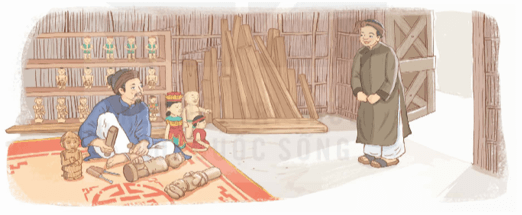 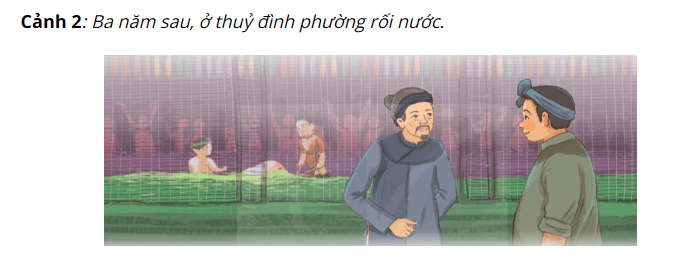 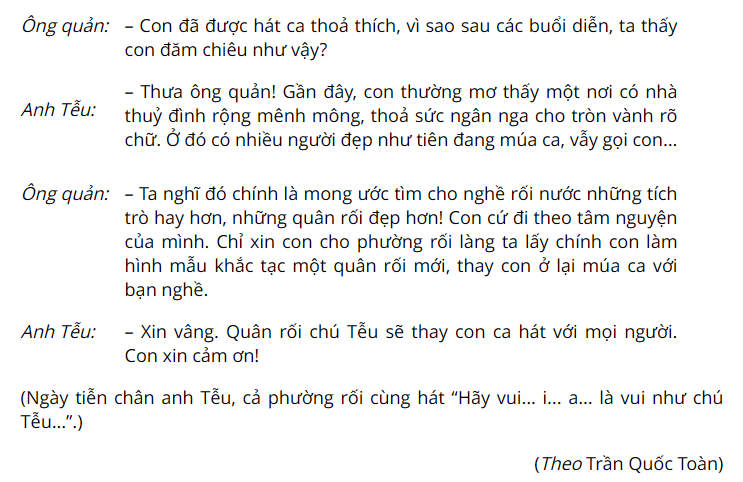 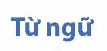 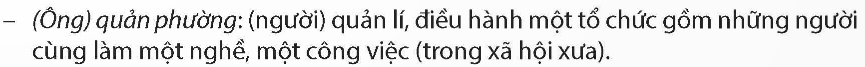 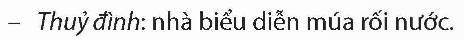 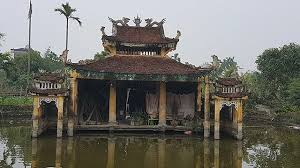 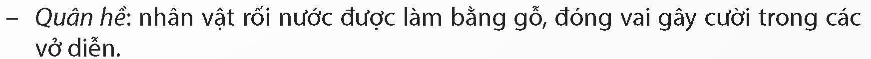 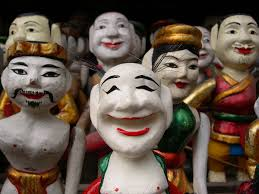 Ngắt nghỉ đúng chỗ
Đọc lời thoại của ông 
quản và chú Tễu khác nhau
Luyện đọc từ khó:
thủy đình
ông quản phường
Tễu
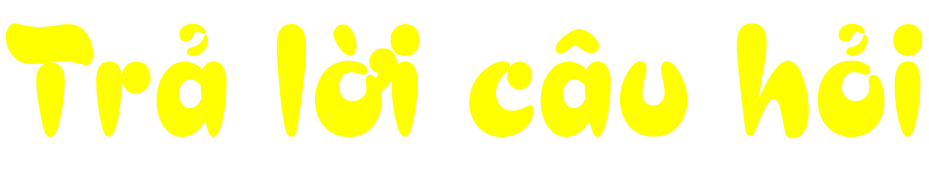 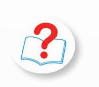 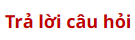 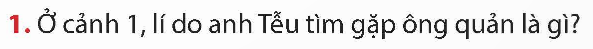 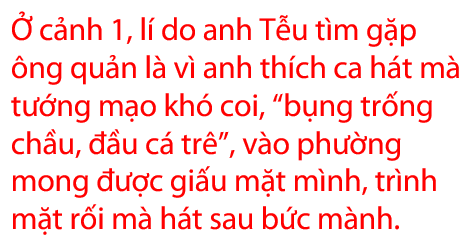 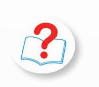 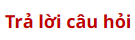 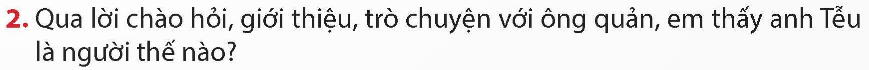 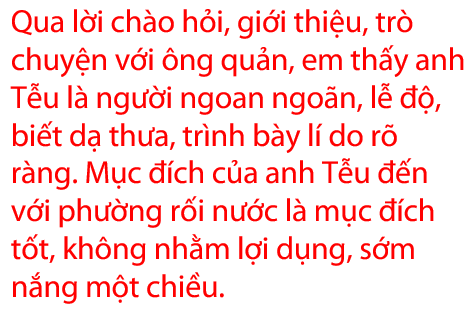 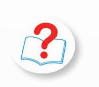 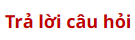 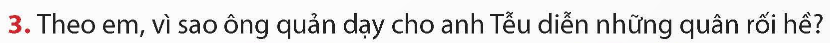 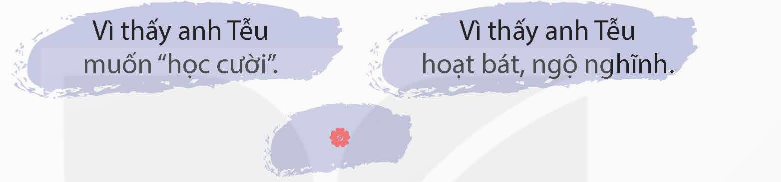 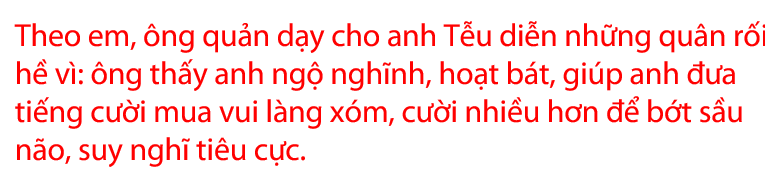 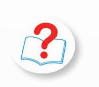 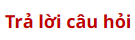 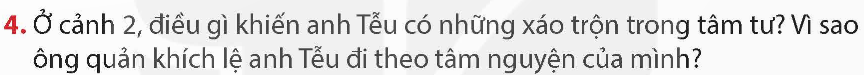 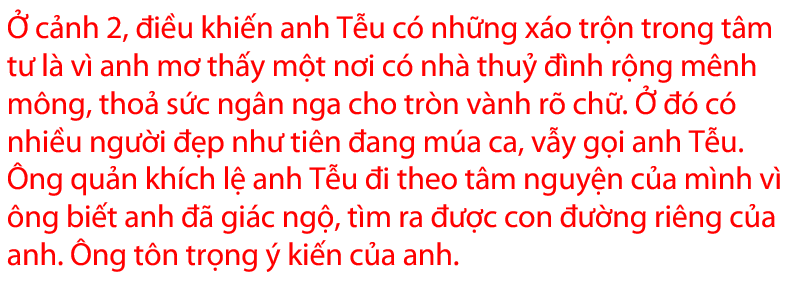 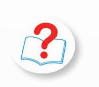 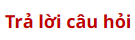 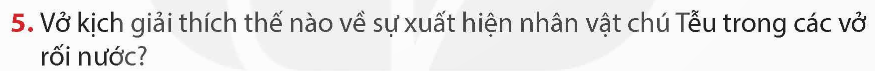 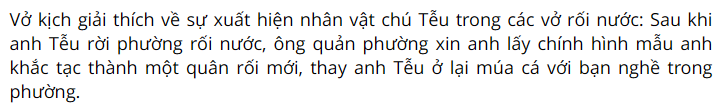 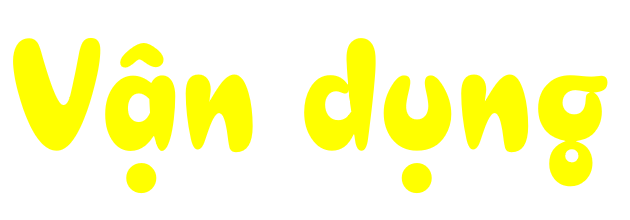 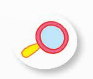 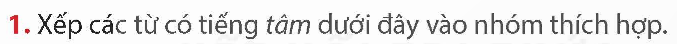 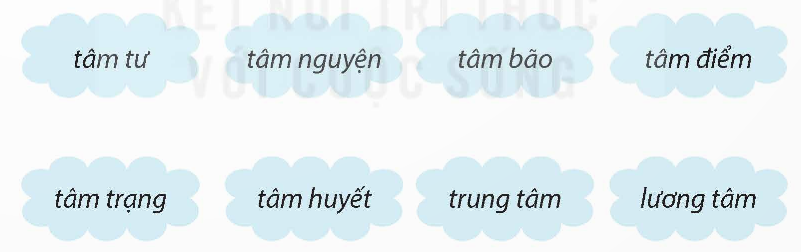 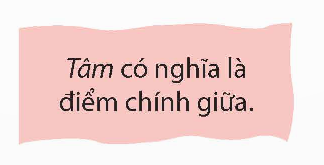 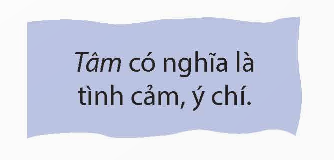 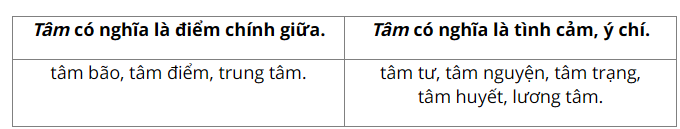 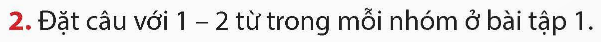 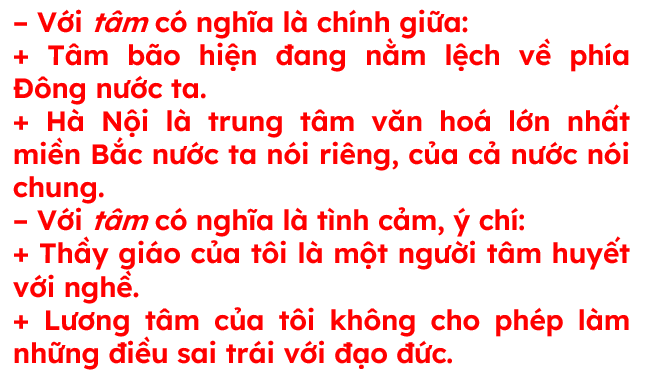